CAPACITY
Train the trainers
01.
WHY DO WE NEVER THINK OF CAPACITY?
Intro, warm up, terminology
02.
TRAPS
We need more...
03.
OBSTACLES
Know the osbstacles
SHIFTING THE FOCUS
04.
Other way around
TABLE OF
CONTENT
Why We Seldom Think About Building Organizational Capacity?
Intro & warm up
Why We Seldom Think About Building Organizational Capacity?
Let's discuss?
CAPABILITY
Conversely, capability refers to an individual's capacity or potential to perform a task. It might have to do with a person's aptitude or skills. Over time, these can be acquired and refined.
CAPACITY
Organizational capacity is an organizational ability to perform the tasks required to achieve the mission, stay efficient and sustain in the long term - at its best.
We need more...
This trap often is one of the key reasons we neglect capacity.
ANYTHING ELSE
FINANCE
HUMAN RESOURCE
TIME
Grasp the multifaceted nature of capacity in organizations.
Technical capacity: Specific knowledge and skills.
Core capacity: Management abilities, will, attitude, and leadership.
Enabling environment: External conditions facilitating capacity utilization
The Daily Grind
The Urgency Trap
In the fast-paced world of daily tasks and responsibilities, organizations can find themselves immersed in the daily grind. This operational focus can lead to neglecting the broader perspective of organizational capacity, hindering long-term growth and adaptability.
Organizations often prioritize urgent matters over important ones. While immediate issues demand attention, neglecting capacity-building initiatives can create vulnerabilities in the face of future challenges. It's essential to strike a balance between the urgent and the strategic.
Key obstacles -  urgency and routines
Misconceptions
Lack of Awareness & Short-Term Focus
Misconceptions about capacity building, such as viewing it as a luxury rather than a necessity, can impede progress. Let's debunk these myths and understand how investing in organizational capacity is an investment in resilience and future-proofing.
In many cases, the lack of awareness regarding the importance of organizational capacity is a significant factor. We tend to focus on immediate needs rather than recognizing that a robust capacity foundation is the key to sustained success.
Key obstacles - lack of focus
Leadership Alignment & Capacity
Cultural Resistance & lack of engagement
One major obstacle in building organizational capacity is achieving alignment among leadership and being led by a professional leader. Divergent visions and priorities can hinder the implementation of cohesive capacity-building strategies, as well as lack of leadership.
Organizational culture plays a pivotal role in capacity building. Resistance to change embedded in the organizational culture can impede progress, as well as a lack of employee engagement can undermine the effectiveness of capacity-building initiatives
Key obstacles- leadership&culture
Insufficient Communication
Inconsistent Implementation
Implementing transparent communication channels ensures alignment and understanding at all levels.
Developing standardized processes and ensuring uniformity in implementation help overcome this obstacle, fostering a cohesive approach to building capacity.
Key obstacles communication & implementation
...Think About Building Organizational Capacity
One of the most significant obstacles is shifting the organizational mindset towards continuous improvement. 

Overcoming resistance to change and instilling a growth mindset throughout the organization is pivotal. 

Encouraging a culture that embraces learning, innovation, and adaptability is the foundation for successful capacity building.
Shifting Focus: Prioritizing Capacity Building
It's time to shift our focus. Prioritizing organizational capacity is not a luxury—it's a strategic imperative.
Before we embark on the journey of building organizational capacity, it's imperative to identify existing gaps.
Short intro - three critical capacity gaps
The capacity lies in the human element. Investing in continuous training enhances individual skills and collectively strengthens the organization. Recognize and harness the potential within your team to foster a culture of growth.
A robust strategic plan is the compass that guides organizational growth. Evaluate your current strategic planning processes and refine them for agility and adaptability.
In the digital era, staying ahead requires embracing technological innovation. Assess your organization's technological infrastructure and explore opportunities for improvement.
STRATEGY
SKILLS
TECHNOLOGY
Is there anything more important than skills, technology and strategy you can imagine to build a capacity?
Let's discuss!
Ways to improve organizational capacity
01
02
03
04
INVEST IN TECHNOLOGY
DEVELOP A CULTURE OF LEARNING
CULTIVATE STRONG LEADERSHIP
FOSTER COLLABORATION
It is essential that managers and leaders within an organization possess strong leadership skills in order to ensure that the organization is moving in the right direction.
Organizations should strive to create an environment that encourages employees to continuously learn new skills and enhance their existing ones.
Technology can help boost organizational capacity by streamlining processes and communication.
Teamwork and collaboration are key components of organizational capacity.
So what can be done to overcome obstacles and what could be benefits?
Let's discuss in brief!
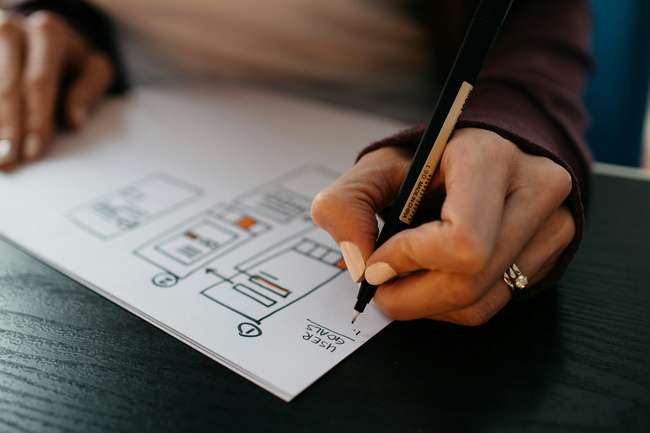 Benefits
Building capacity ripples positive effects across an organization. It enhances efficiency, innovation, and adaptability, creating a solid foundation for sustainable growth. From increased employee morale to improved strategic planning, the benefits are transformative.
“(...)The only sustainable advantage you can have over others is agility. That’s it. Because nothing else is sustainable, everything else you create, somebody else will replicate.
Jeff Bezos, Amazon Founder.”
Do you agree that skills, technology and strategy form the core of capacity or agility is the contributing the most?
Let's reflect!
Your final thoughts - Do you think your organisation needs to be agile?
Let's reflect!
THANK YOU
Have any question?